Budgetupptakt2019-09-05 – LKP inlagd 2019-09-16Välkomna!
Program för dagen
10.15 – 11.30	Mittuniversitetets Styrmodell
		
		Budget 2020;
		Budgetunderlag, övergripande
		Generella budgetvärden
		Tidplan
		Nyheter i anvisningar och bilagor
11.30 - 12.15	Gemensam lunch
12.15 – 13.30	Hypergene budgetmodell 
		Modell kontorsprocent 2020   
		Övriga budgetfrågor
		 Avrapportering synpunkter budgetarbetet fg år
		Budget, prognos, utfall 2018
Budget 2020
Budgetupptakt EKO 2019-09-05
Planering och uppföljningPlanera och genomföra insatser/aktiviteter mot satta mål och krav, regelverk  – - VP, budget, aktivitetsplan, uppföljning, dialoger, avrapportering………
Planeringsprocess för år 1	År 2020
Vårändringsbudget år 0	Beslut
Vårproposition år 1 –	Beslut
Regering/
Riksdag
Reglerings-brev 
Beslut år 1
Höständrings budget år 0
Budgetprop. år1 samt år 2-4
Planeringsförutsättn. År 1
Prel anslagsramar, prislappar, OH%
Budget år 1 upprättas och beslutas
Budgetunderlag  år -1, år 0, år 1-3
1a planering år 2
VP år 1
Miun
Prognos år 0
Bokslut, Uppföljn.
Bokslut, Uppföljn.
Bokslut, Uppföljn.
Bokslut, Uppföljn.
Årsredov.
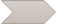 Uppf
Tidplan Budget 2020
Budgetunderlag:
Budgetanvisningar
Budgetbilagor:
	- tidplan 
	- budgetvärden (inlagda Hypergene):
	  LKP, löneökning%, OH%, kontors%, lokaler, anslagsramar, 
	  ramar stödverksamhet
	- aktuella 9-konton och dess motkontering
	- avstämningslista
Tjänsteplaneringar från Retendo
Verksamhetsunderlag grundutbildning, forskning, projekt etc.
Sidoordnad redovisning
Excelmallar för:
Investeringsprognos budgetår + 2021-2024
Avgifter och Bidrag 2021-2023 per FÖRV, HUV, NMT
   varav NMT uppsamlas per inst 
Spec. äskande av investeringar (valfri)
Årests nya bidrag och samfinansiering kommunavtal per kommun,   per avd/inst
Beräkning kontorsprocent för bokföring och prognos 2020

Ligger under eko_delat   - ev samordnas under samma huvudgrupp
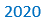 Budgetanvisningar, Dnr MIUN 2019/1613																			Nyheter, att tänka på					GU anslag mot produktion HST, HPR, men maximalt mot tak					FO anslag mot budgetram					Samfinansiering bidrag UTB till Utb, FO till Fo, sep 9-konton					Miun´s slutliga anslag 20/9					Resultatpåverkan. 					IB för FO om tilldelade anslag fg år					Pågående projekt resultatpåverkan = 0. Avslutade ev res.påv					Resultatpåverkan samt IB om tilldelade medel fg år										 Löner i nuvarande pris – uppräknas i Hypergene för 2020					Kontor triggas med nuv %. Slutlig 2020 i bokföring o prognos					Budgetvärden övriga lokaler se bilaga 3a					Detaljerad info vissa kostnadsslag					Definition investeringar					Befintliga investeringar t o m aug 2019 inlästa. 					Lägg till resterande hösten 2019 samt nyinvesteringar 2020					Separat flerårsprognos 2021-2024					  Samma belopp anges för både erhållet samt utbet/lämnade							  Beskriver var kommentarer till budget ska skrivas i Hypergene
Preliminära Budgetbilagor slutliga efter 20/9
Generella budgetvärden, budget 2019
LKP: 				55,88 % (inlagd 190916)
Budgetvärde löneökning:	2,5%	191001-200930	
				2,5% 	201001-210930
Kontorsprocent:		2019 års kontorsprocent 						Slutliga budgetvärden tas fram efter budget för bokföring o prognos
OH-procent (lönebas):		Snitt OH-procent baserat på:
				utfall 2016-2018 samt budget 2019
Fördelningstrigger 100/200:	Inledande budgetvärde = 2019 års %
				med nya förv.org och nya aktiviteter inlagda 
				Slutliga budgetvärden = 2020 års % 
				i budget och bokföring
Schablonvärde datorkostnad:	12 500 kr se avsnitt 9.1
OH-procent 2020:		OH-procent 2019:
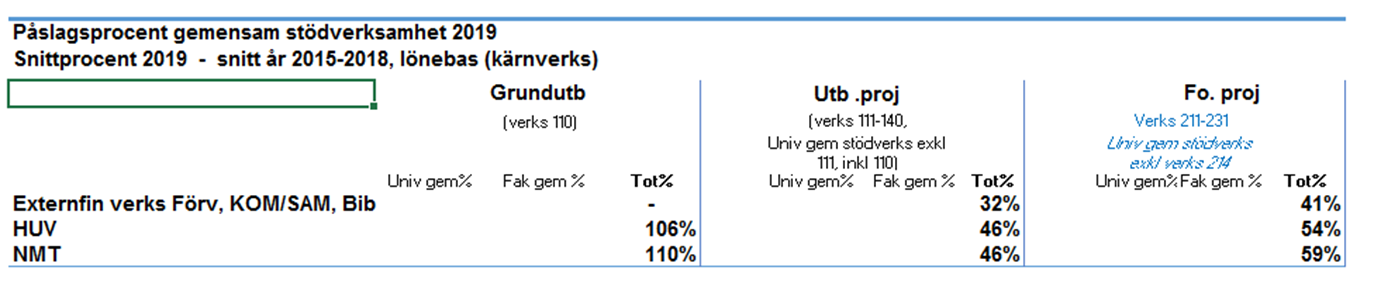 Lokalkostnader
Underlag från INFRA- FAS ej helt klara – kommer senast 20/9
    - Kap 8 fn ej komplett – kostnad per kvm saknas
     - Bilaga 3a fn ej komplett 
     - Lokalbeloppen (riktmärket) per avd i Hypergene är fn 2019 års och uppdateras när lokalfilen erhålls
Anvisningar och bilagor uppdateras på weben - info om när 
Spec till lokalfilen (lokaldatabas) 
     mailas ut efter förfrågan
Samtliga lokalkostnader för FÖRV´s rambudget (verks 810) 
   på org 9990  
    exkl. bibliotekets speciallokaler som bokas enligt tidigare på UB

KOM I HÅG AVSTÄMMA att lokalkostnader på 810/100/200 ligger rätt
Nyheter budget 2020
Organisationsförändring förvaltningen 
Ev något justerad kontorsmodell



Hypergene nytt 2019
 - Excelimport kontering personal från Retendo
 -  Aktivitetsflik i kontoinmatning
  - Höstrapporter
- Vid urval av hemvist, verks, aktivitet etc kan man nu skriva 130 etc.
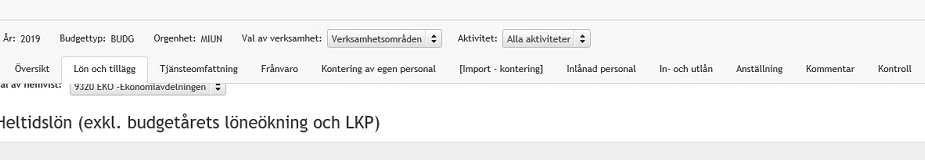 OBS! Fakulteter 2020
Fördelningstrigger 900/100/200 
    Inledningsvis 2019 års triggrar  = prel trigger
    Om nya aktiviteter 2020 så uppdateras även prel trigger

    Uppdateras i slutfas budget för 2020


Forskningsanslag per inst, NMT ska kompletteras i bil 6
OBS! Förvaltning 2020
Fördelningstriggrar 810/100/200 
    Inledningsvis 2019 års triggrar  = prel trigger
    Om nya aktiviteter 2020 så uppdateras prel triggrar
    Uppdateras i slutfas budget för 2020

Känd omorganisation
    - Omkodat indata budget personal till nya org.nr
       Primula ska också uppdateras inför 1/1
    - Omkodat indata avskrivningar till nya org.nr

Ännu ej känd omorganisation:
    Utlån av personal till nya org.nr

Nya org nr: 9351 samt 9308
Beräkningsmodell kontorsprocent för redovisning 2020Ev något justerad modell på gång- Institutionsspecifik procent med fakultetsgem.ansvar- Förvaltningsgemensam procent med förvaltningsansvar- Differenser regleras per FÖRV, HUV, NMT- Beräkningsmodell ses överDeadline 5 decemberBeräkningsmodell gås igenom av fak.ekonomer på innan deadlineExcelmall EKO/eko_delat/Rutiner och mallar/Budget och Prognos
Kom ihåg avstämma:

Och som vanligt rimlighetsbedömning/avstämning av indata personal/personalkostnader och avskrivningar
    	Kom ihåg att t ex doktorander m fl kanske inte har tjänst inlagd i Primula fr o m 1/1 så de finns med om de 	ingår i aug,  men ni måste lägga till omfattning etc om tjänst 2020

Att all personal per aug ingår per ny avd – annars nyanställd alt utlån

Att uppgifter finns för samtliga avdelningen inkl. alla nya org enhet

Att inga uppgifter för avslutade org

Att chefer har tillgång till sina avd/inst inkl. nya avd/inst
Budgeteringsmodell Hypergene
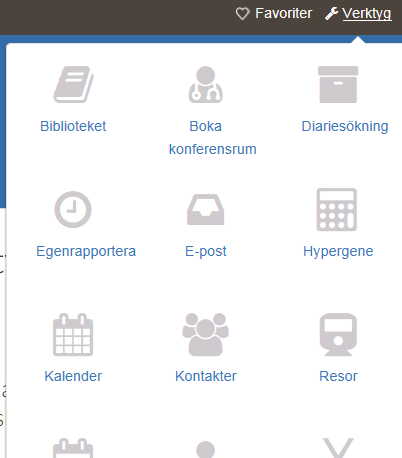 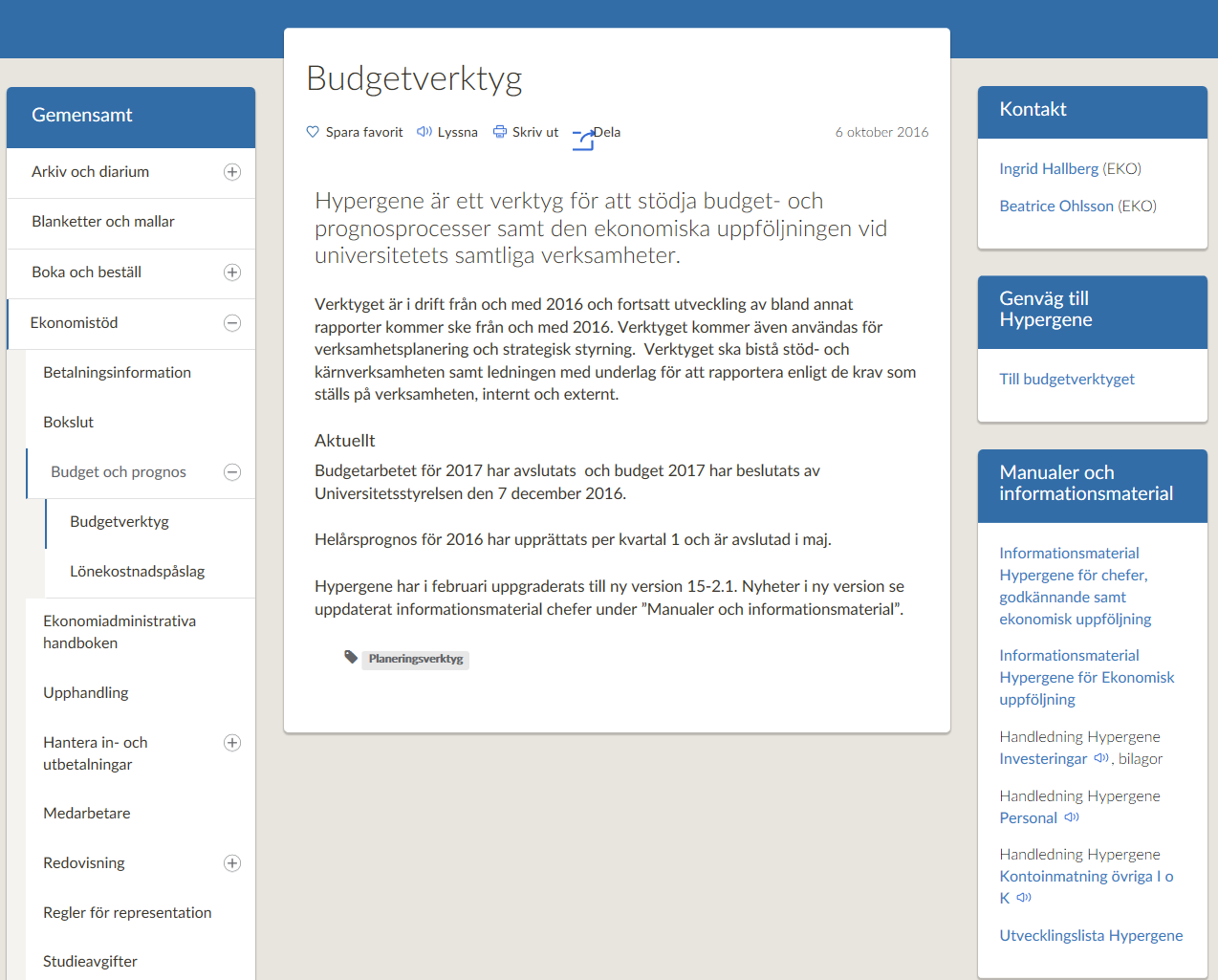 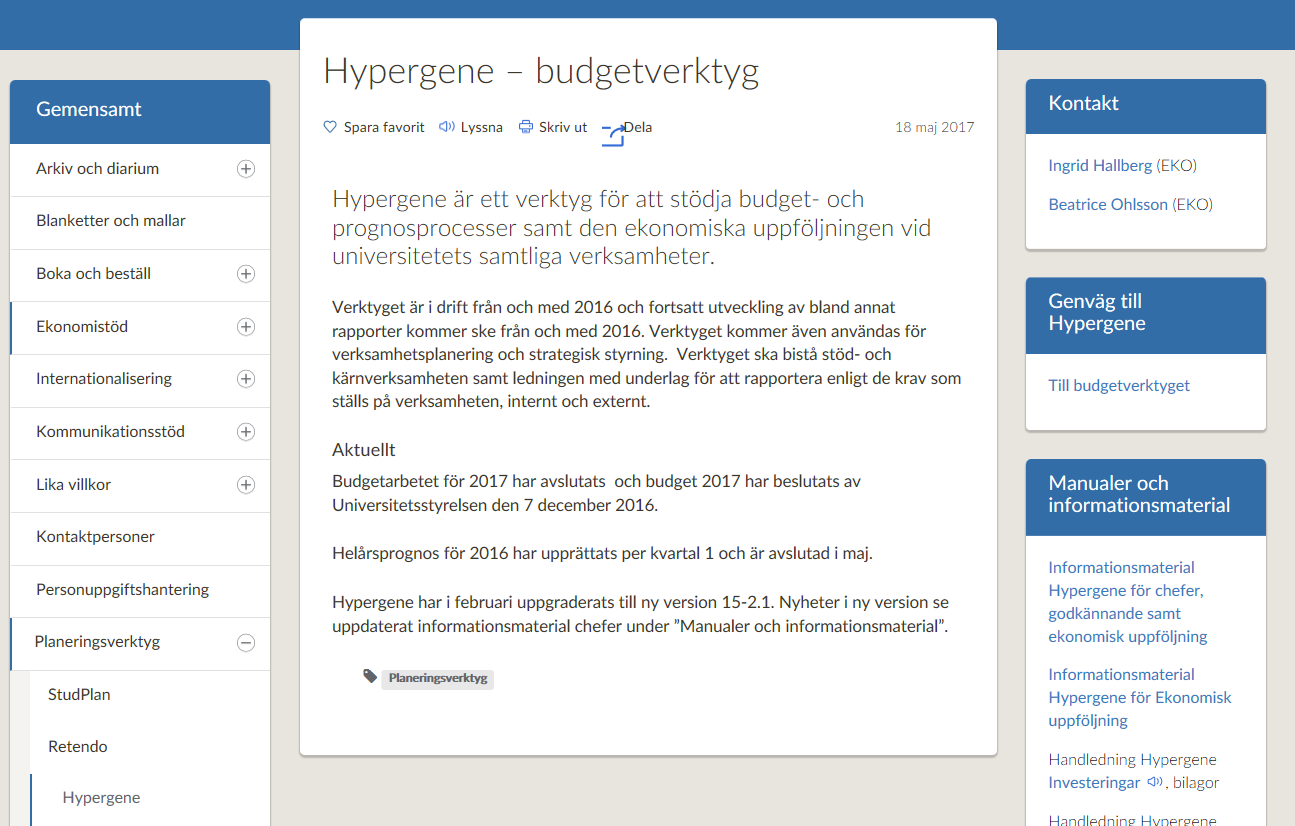 Budget och Prognos - Beroenden och flöden
Hypergene
Ekonomi
Fakta och
dimensioner
Ekonomisystem
(Agresso)
1
2
Ekonomirapport
Central inmatning av förutsättningar
Uppsättning av processflödet
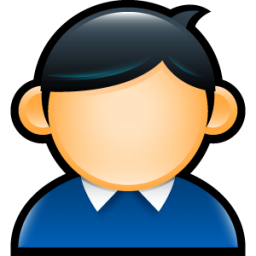 Ekonomirapport
Ekonomi
rapport
Huvudboksposter
Anläggningsregister
Registerdata
kodplan
Administratör
Vad, när, av vem och vem ska godkänna
Personalsystem
(Primula)
Personal
B
C
Personal
rapport(avstämning)
Personalregister
Anställningar
Ersättningar
Konteringar

Konteringar personal
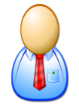 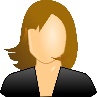 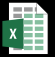 Budgetansvarig
Godkännare
Tjänsteplanerings-system
(Retendo)
BUDGET & PROGNOS
6
3
4
5
Konto
Inmatning
Övr I/K
Avskrivn.budget
Fördelningar (tak och ramar)
Personal
budget
A
= Informationsflöden
Automatisk omstart Hypergene
Kl 04
Kl 12
Kl 18
Tar bara några minuter
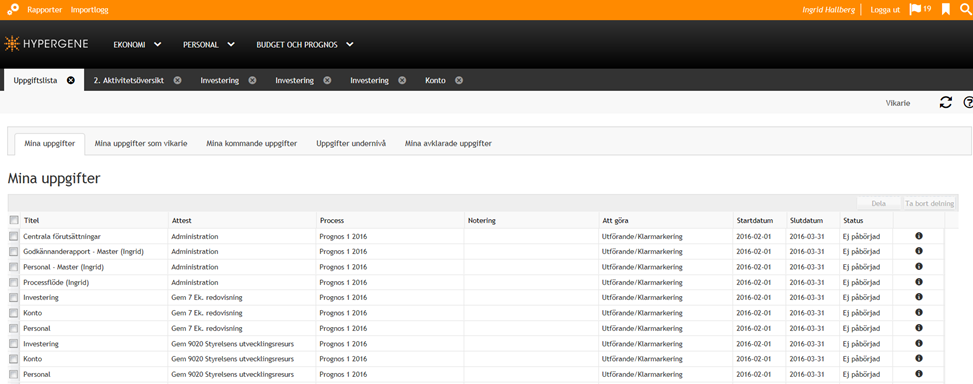 Investeringsuppgift (avskrivningar)
Avskrivningar maskinellt inlästa för budgetåret för:
   Befintliga investeringar i anläggningsregistret t o m 27 aug
Nyinvesteringar registreras för:
  - ej genomförda innevarande år (höst) enligt godkänd investeringsbudget     	innevarande år  
   - nya investeringar för budgetåret (äskande)
   Datum och år styr tillhörighet per år!
Slutavskrivningar görs på avslutade projekt under budgetåret med restvärde
Vid full finansiering bokas lika mycket intäkter som avskrivningar inom aktuell verksamhet. Gäller även vid slutavskrivningar.
Avskrivningar för investeringar t o m 2012 för verks 110,211,111,810 läggs endast in med totala avskrivningsbelopp centralt för UTB o FO
Justering av inläst alt registrerad investering – se handledning
Budget investeringar, fortsättning
Sidoordnad redovisning investeringsäskande för ytterligare 4 år utöver budgetåret
   	Se anvisningar avsnitt 1.1.7 samt avsnitt 10
     	Utgör underlag för universitets flerårsbudget. 
     	Prognos för investeringsbehov fyra år efter budgetåret lämnas i separat Excelfil till 	fakultetsekonomer som sammanställer per fakultet.
	För förvaltning lämnas och sammanställs detta av Eva /Micke.
	Anna-Karin sammanställer Mittuniversitet totalt


Excelfil under: 
EKO/ eko_delat/ 1 Planerings- och uppföljningsprocessen/ 1.2 Stöd- och kärnverksamheten/ Budget 2020/Prognos externa intäkter 2021-2023.
Kontouppgift- övriga intäkter och kostnader
Vissa budgetkonton fr o m 2018
Personal och avskrivningar ej inmatningsbara här
NYHET flik för registrering av I o K per aktivitet - handledning web uppdaterad

Sidoordnad sammanställning av nya bidrag och samfinansiering inom kommunavtal 
    - Se anvisningar kap  1.1.6 samt 4.1
     - Excelfil under ”EKO/eko_delat/Rutiner och mallar/Budget och Prognosunderlag/Spec kommunavtal”
    
Sidoordnad sammanställning av avgifter och bidrag, 
   ytterligare 3 år efter budgetåret
NY flik kontoinmatning per aktivitet fr o m 2019
Visar samtliga, budgeterade intäkter och kostnader även ej inmatningsbara i kontuppgift (lön, avskrivningar, OH, kontor etc)
Förenklar justering totalsumma/resultat per aktivitet
Urvalet att ”tratta ner” via org, verksamhet och en aktivitet påverkar inte prestandan som tidigare modell när unika aktiviteter per org. minskar urvalet att välja aktivitet
I prognos motsvarande flik, men med inmatning per period (som vanligt)
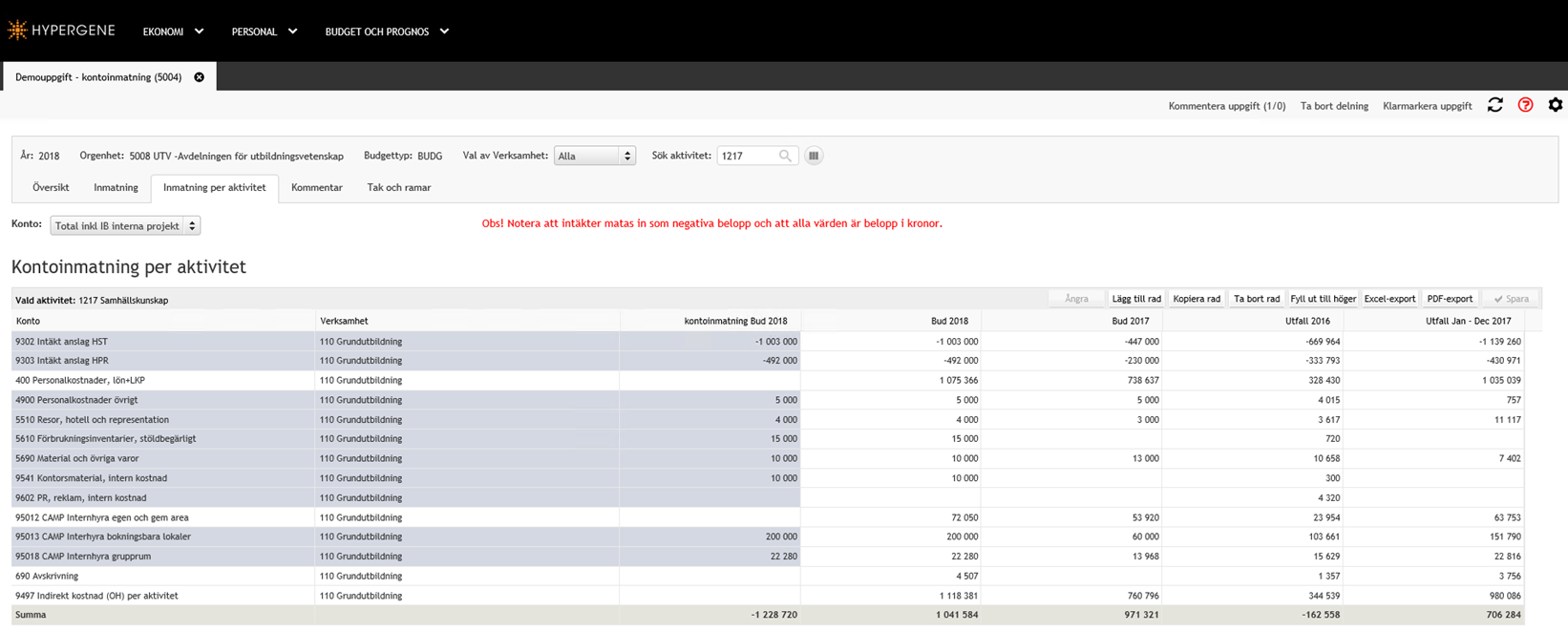 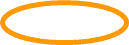 Personaluppgift
Personal Primula per aug 2019 med tjänster fr o m jan 2020: 
namn 
personnummer 
månadslön per augusti 2019
hemvist, 
lönetillägg 	
Kontering

Personal i Primula per aug 2019, men ej tjänst fr o m jan 2020
   - hemvist 
   - månadslön

Manuellt tillägg av kontering, tjänstgöringsgrad, tillägg  etc om anställd 2020

Alt. ingen kontering eller nollad lön om inte anställd 2020
Excelimport av kontering från Retendo
Personaldata m a p ev förändringar FÖRV 2020
Indata personalfil från Primula augusti personal – känd förändring
    Personal omkodats till nya org. FÖRV i indata- ej Primula ännu.
     Personal ligger på aktiviteter i kf 4 enligt augustis kontering

  Indata personalfil från Primula augusti personal – ej känd förändring
      Personal lånas ut till ev nya org

  Beslutad Budget som indata till prognos, som vanligt 
      med justering för ev ytterligare omorganisation
Excelimport från Retendo för kontering personal med hemvist på avdelningen (Ex. bild 33-37)
Deadline Retendo 4/10 
Excelfil tillgänglig fr o m 5/10 (valfritt om man vill läsa in)
Ev justeringar i Excelfil görs manuellt innan inläsning till Hypergene
Deadline Ut- och inlån 9/10
Fungerar ej i Firefox och Chrome

Handledning för personalkostnader på weben
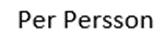 NYHET 
Namn framgår efter personnr här och i Excelexport.
Indata från Retendo fungerar som tidigare exkl namn!
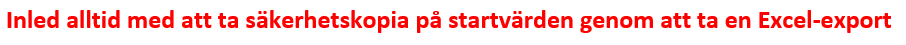 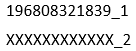 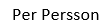 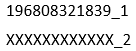 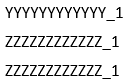 NYHET! Namn ingår  här i Hypergene, men Retendofil kan läsas in som tidigare exkl namn
Separat kontrollflik för avstämning konteringsprocentIngen avstämningsdel i Importfliken som i kontoinmatningen därav sep flikFelkontering nedan:- felkonterad person >100%- Nyanställd 22 inlagd med lön januari och tjänsteomfattning i januari men ingen kontering januari utan istället i februari
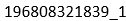 OBS! Excelimport kontering personal endast för personalmed hemvist på avdelningen – inte ut- och inlån
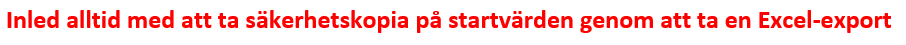 Inled med att ta säkerhetskopia på startvärden via Excelexport
ENABLING BETTER PERFORMANCE
Avstämning slutlig budget, se bil 10-11
Avstämning kontoklass 9, bilaga 10
Avstämning, intern resultaträkning intäkter UTB
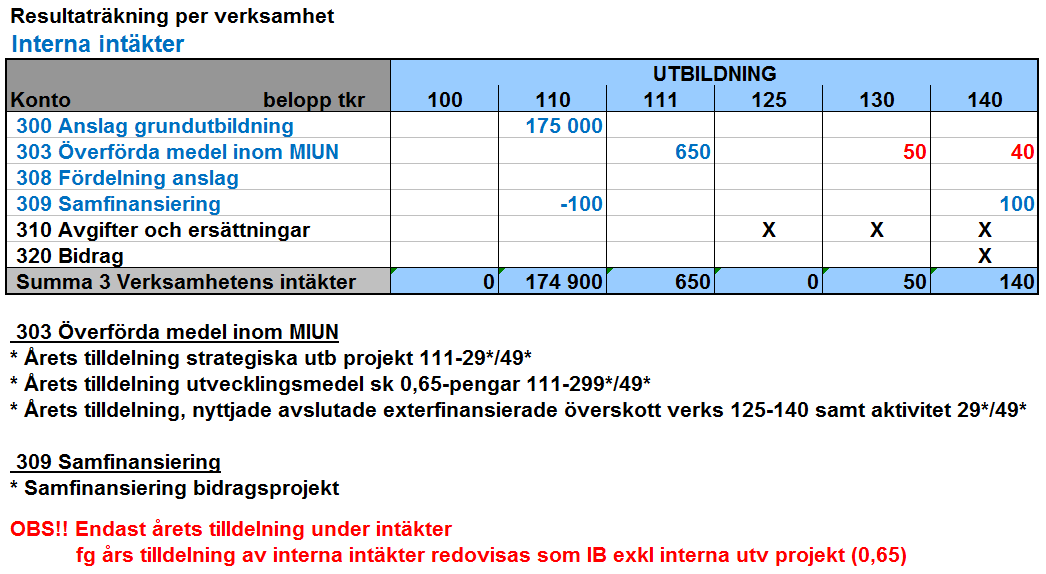 Avstämning intern resultaträkning, intäkter FO
HYPERGENE, STATUS IDAG!
Uppföljning budgetarbetet 2019
Utvärdering budgetarbete 2019
Synpunkter				Kommentar
Bra med excelinläsning av kontering personal	
Önskan även kunna läsa in övriga kostnader		Inväntar projektmodul och ev förenklingar via den
Olika tidplan EKO och Retendo 			Avstämd m Retendo
Tidplan investeringsbudget 			Ses över till Budget 2020
Specifikation gem. kostnader FÖRV			avst m  Micke
Synpunkter lokalfil				avst m CAMP
Önskemål om låsta konteringssträngar i Hypergene	Blir löst med nytt ekonomisystem
Personal på fel avd i indata i Hypergene (ej kopplat till omorg)     Måste lösas i Primula eftersom personaldata laddas därifrån
Gemensam mall/modell för dialogmaterial		Löses inom förv .ekonomsgruppen och avd ekonomgruppen
Tidplan för revideringar o vad som ska revideras		Tidplan för rev är satt- rev uppdateras löpande efter dialog!
					Vad som ska revideras bestäms på dialogerna av prefekt, 
					dekan, förv chef

Deadline knappa konteringar i Primula in i tidplanen 	Vad är bäst för er och verksamhet?
     för årsbokslut eller budget??


Synpunkter på Retendo				Micke tar med Kenneth, Pia med Kenneth